Alex Allmont
Rhythmic Overtones
Motives behind LEGO pieces and ongoing research
Backstory
Generative musical sculptures, BEAM, Kinetica



	All Work and No Play   			     Too Much Coffee                        Clash of the Fractions 	
Full time coder and part time practice-based PhD – interacting and engaging with rhythm
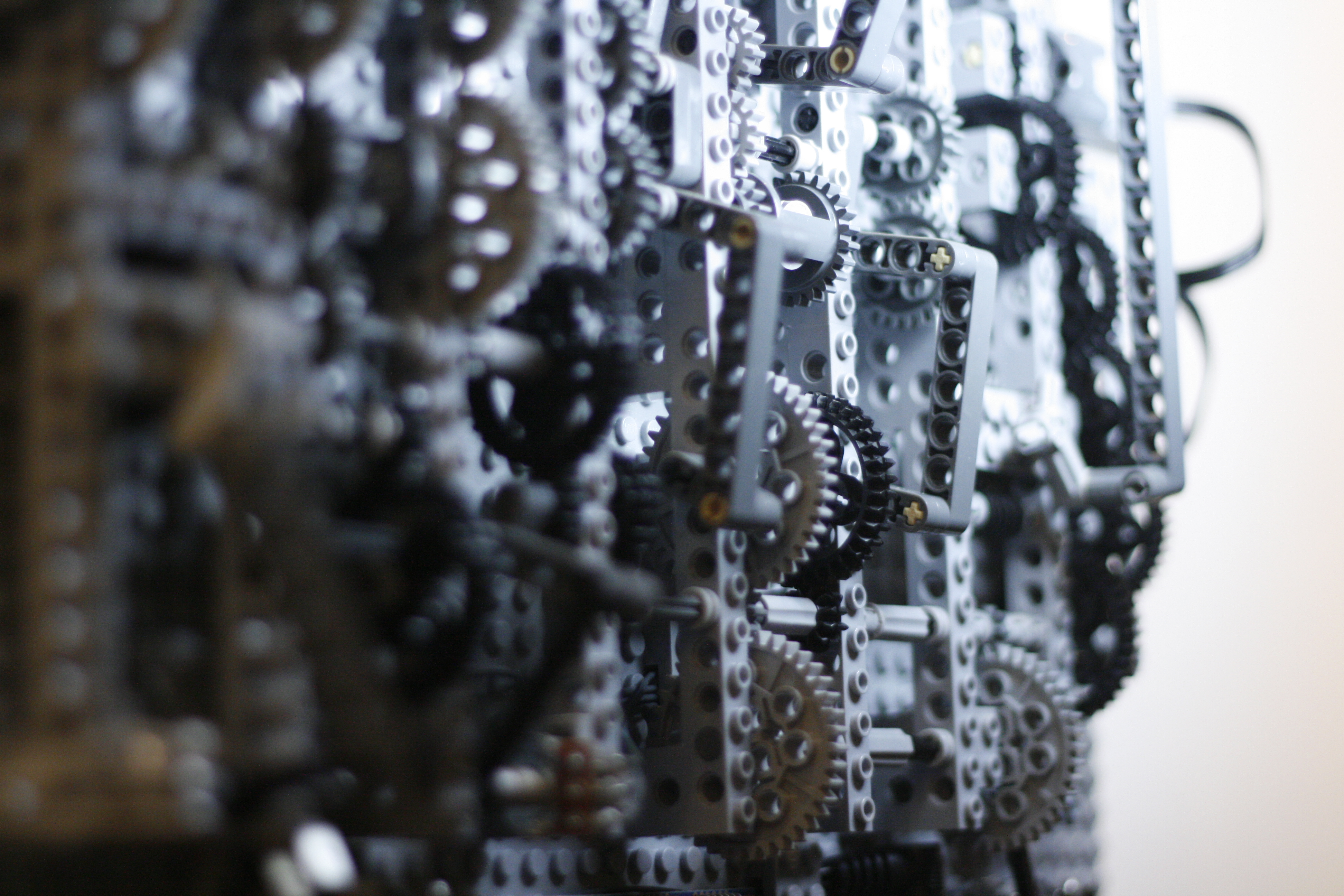 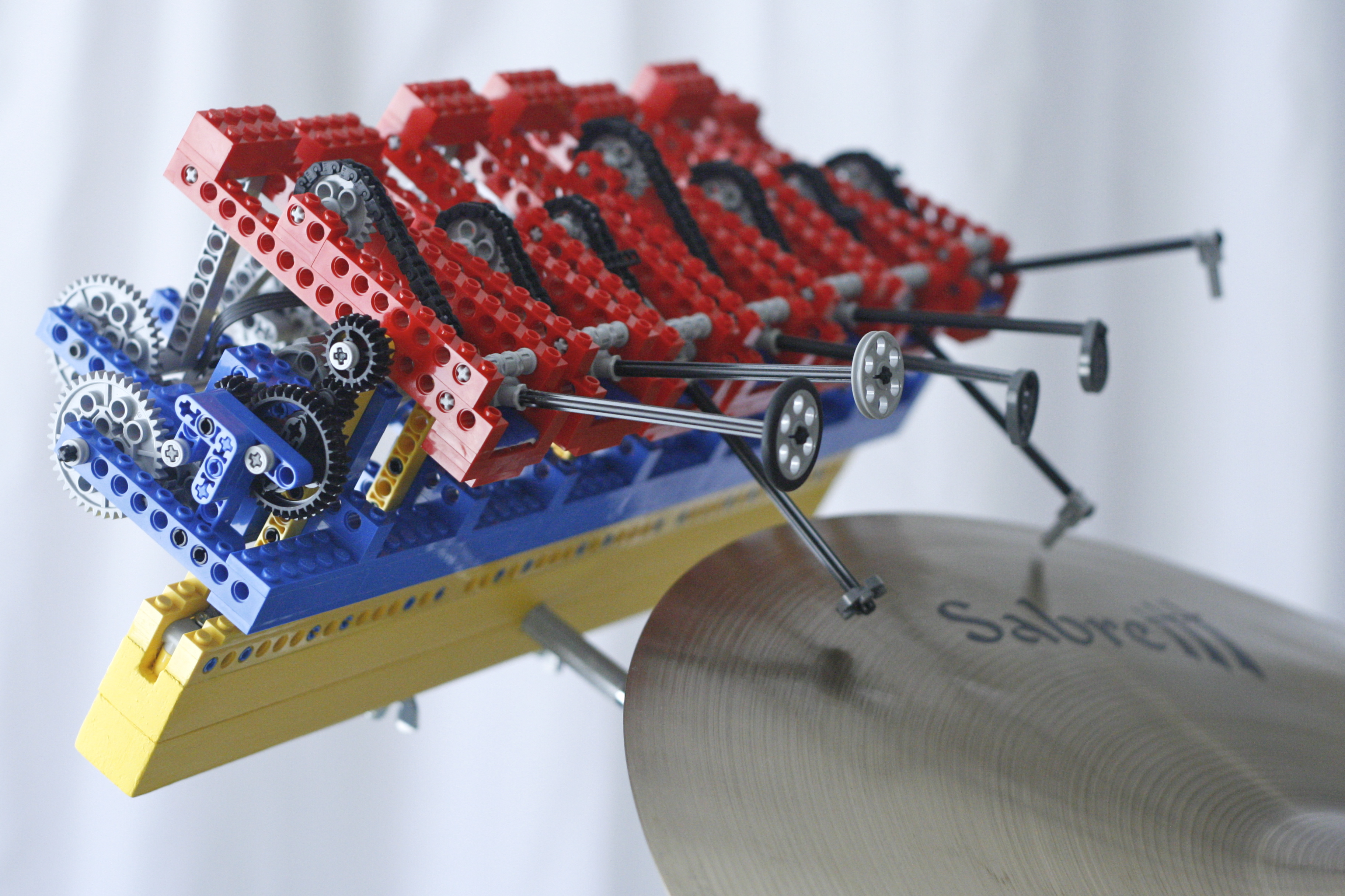 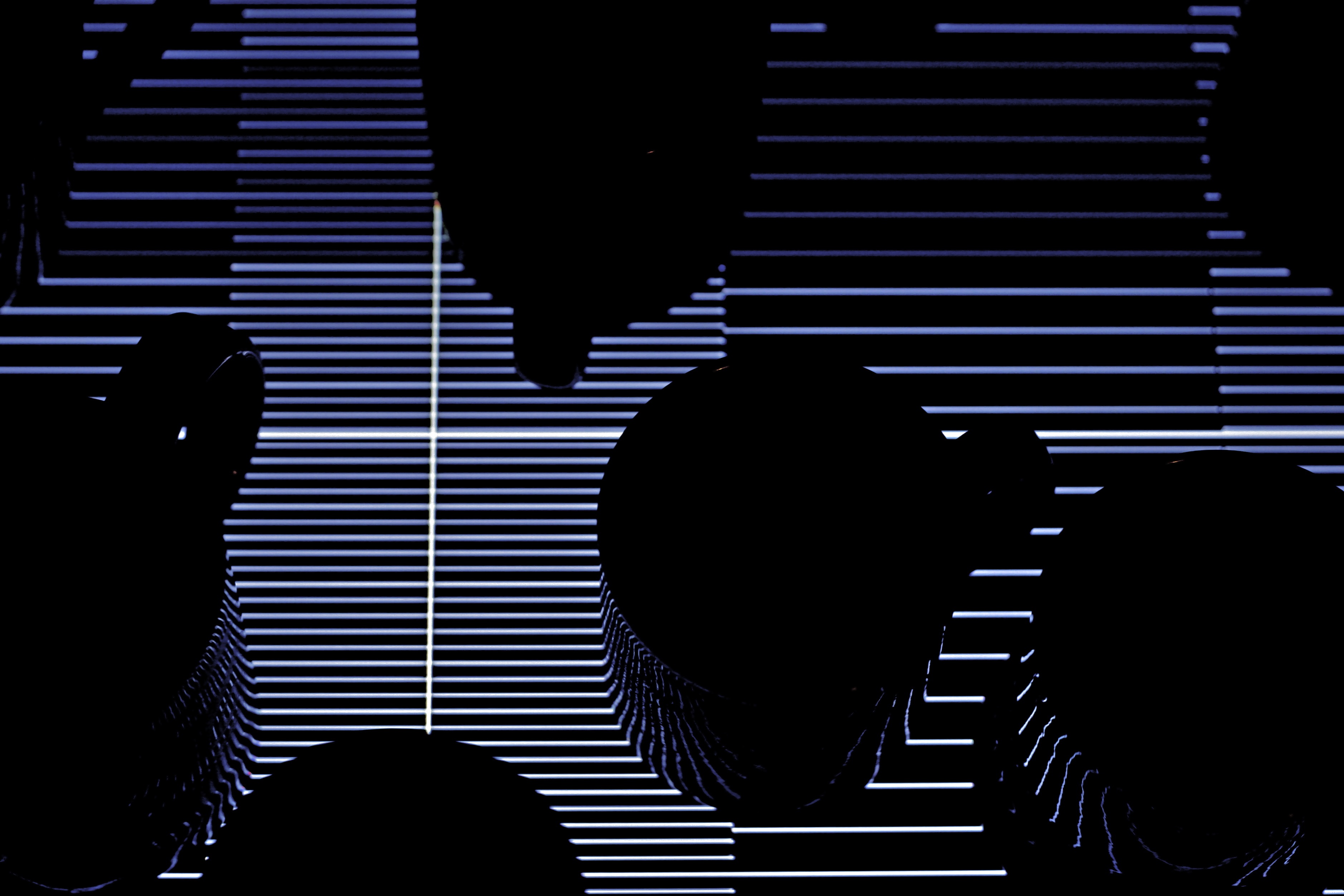 www.alexallmont.com
10 minute dash
MA
ideas behind practice, developing practice

PhD
questions, shaping ideas, aims

Demo
In progress rhythmic ideas
www.alexallmont.com
MA – developing practice
Honing in on core fascinations
Slowing  		- traffic calming, walking 
Emergence  	- synchronicity, perception
Constraints  	- forcing alternate thought process

Exploratory sound work
Noise  beat frequencies
Group percussion
Clapping
7 Breakfasts
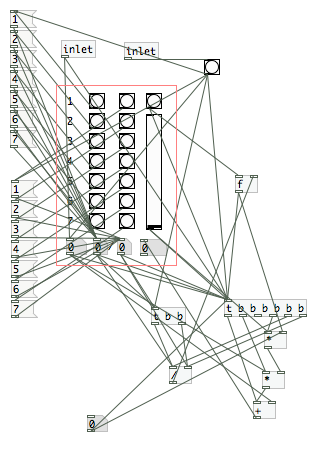 www.alexallmont.com
MA – development pieces
LEGO work (see vimeo)
Missing Link
Music of the Gears
Plaiting machine

A rushed summary
practice focuses on sustaining apparent moments of emergence though constraints that slow or focus attention.
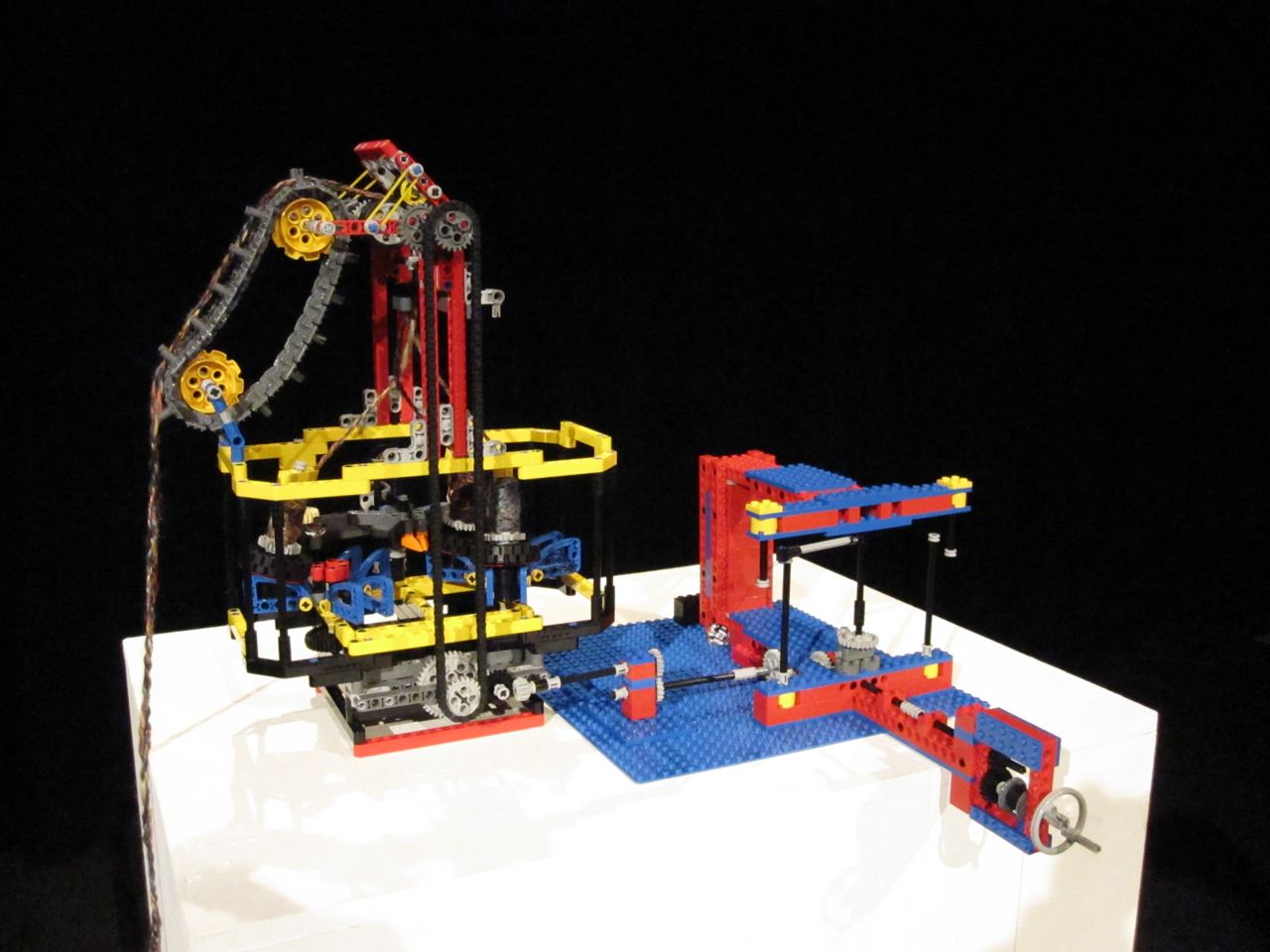 www.alexallmont.com
PhD – questions
Is there a connection between how we perceive harmonic intervals and polyrhythmic equivalents?
e.g. perfect 5th vs 3:2 polyrhythm
explore more complex ratios in rhythm

Can the meditation of phased performance be promoted to improvisation?
Reich, gamelan, traditional drumming  ways of indirectly interacting with rhythm
www.alexallmont.com
PhD - rhythmic ‘intervals’
Tempo equivalents of perfect 4th, 5th and octave:
            1:1   4:3    3:2   2:1   8:3    6:2   4:1







these familiar jazz/latin polyrhyhms as starting point
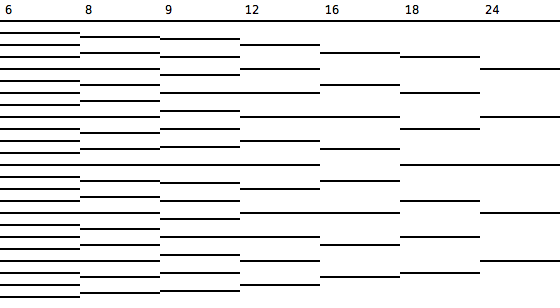 www.alexallmont.com
PhD – intervals in practice
Pythagorean Polyrhythmic Piano
interact with intervals
come and try it!

Other installations
Ride with Me
Clash of the Fractions
Too Much Coffee
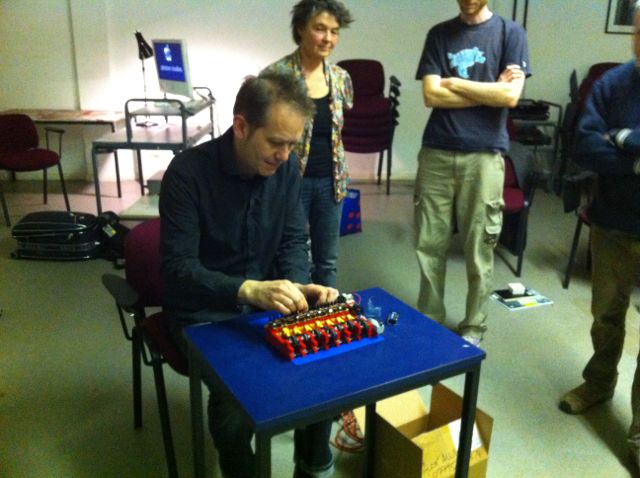 www.alexallmont.com
PhD – sustaining attention
‘Tipping point’
Joke:		setup  punchline
Nature:	noise 	 stability
Music:		tension  release

Constantly balancing
Syncopation: moving rhythm
Phasing: Reich
Play: complex / simple
www.alexallmont.com
PhD – revised aims
Develop drum equivalents of overtones / timbre, shaping sounds
Tuvian throat singing (playing with resonance)
analogue synthesizers (e.g. drum equivalent of Josh Wink twiddling, dubstep wobbles?)

Pushing rhythmic palette:
Pythagorean / whole / tempered / dissonance

In summary: indirect, playful rhythmic interactions for both audience and performer
www.alexallmont.com
Demo
Polyrhythmic group jam prototype
www.alexallmont.com